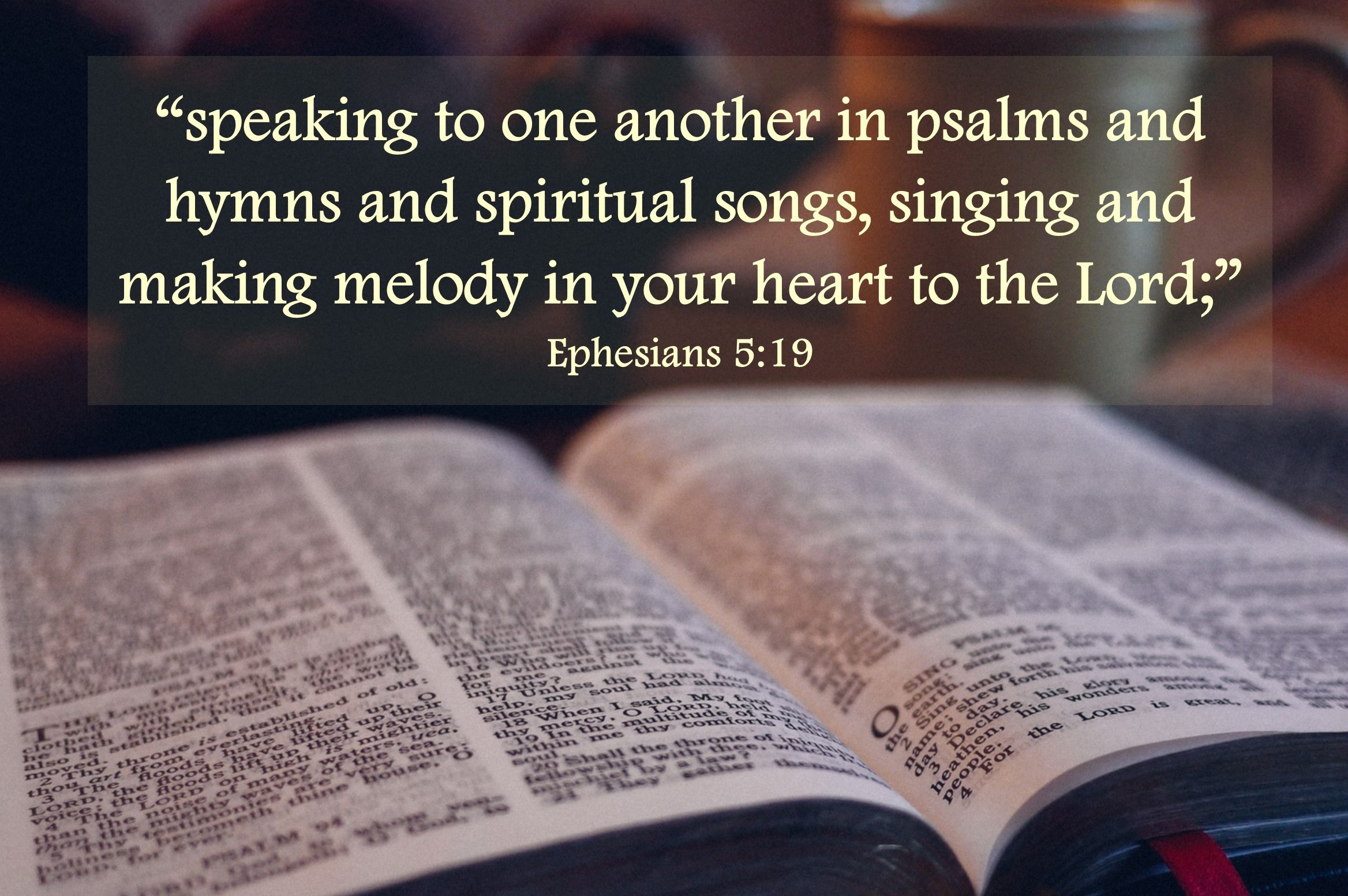 1
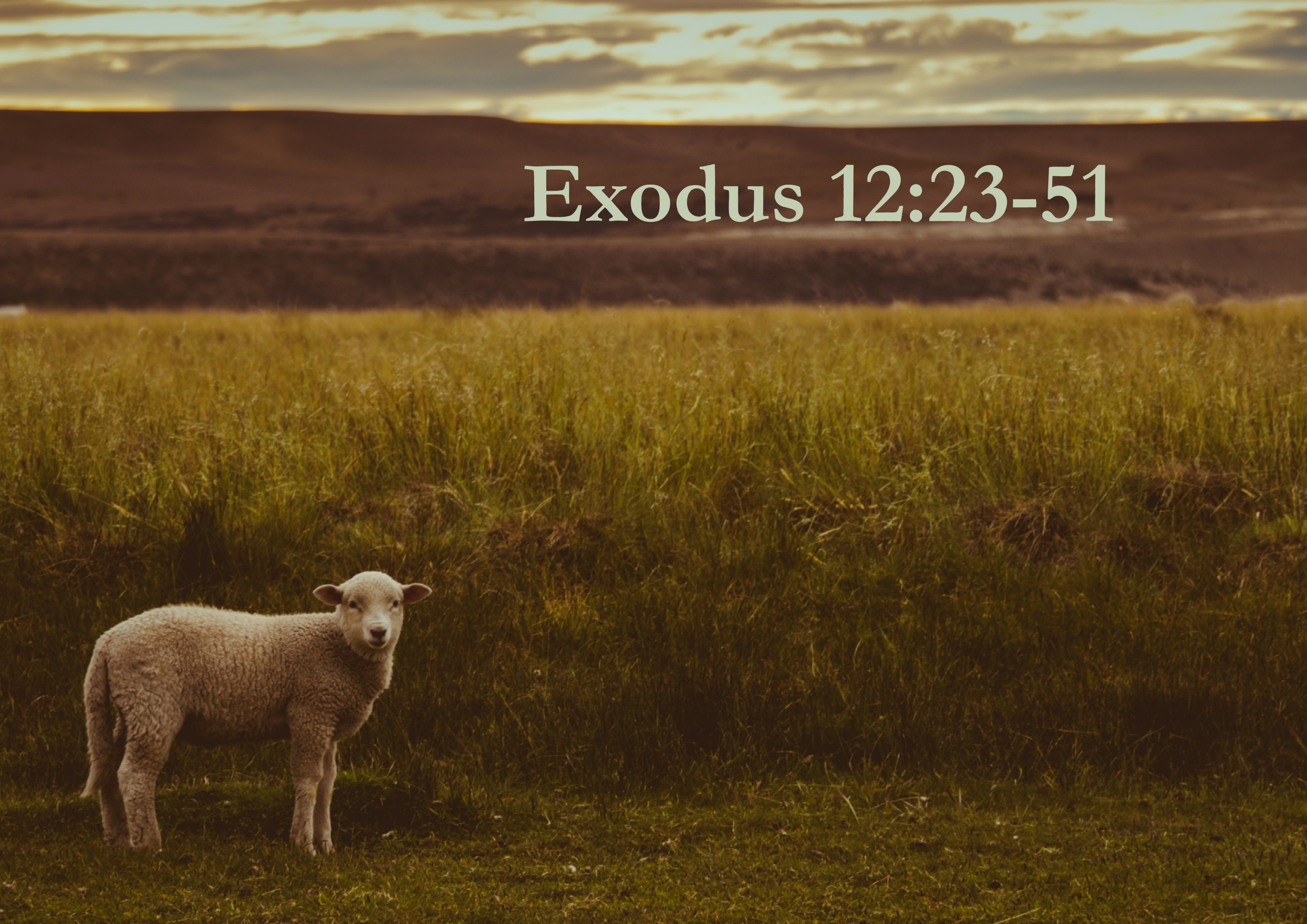 2
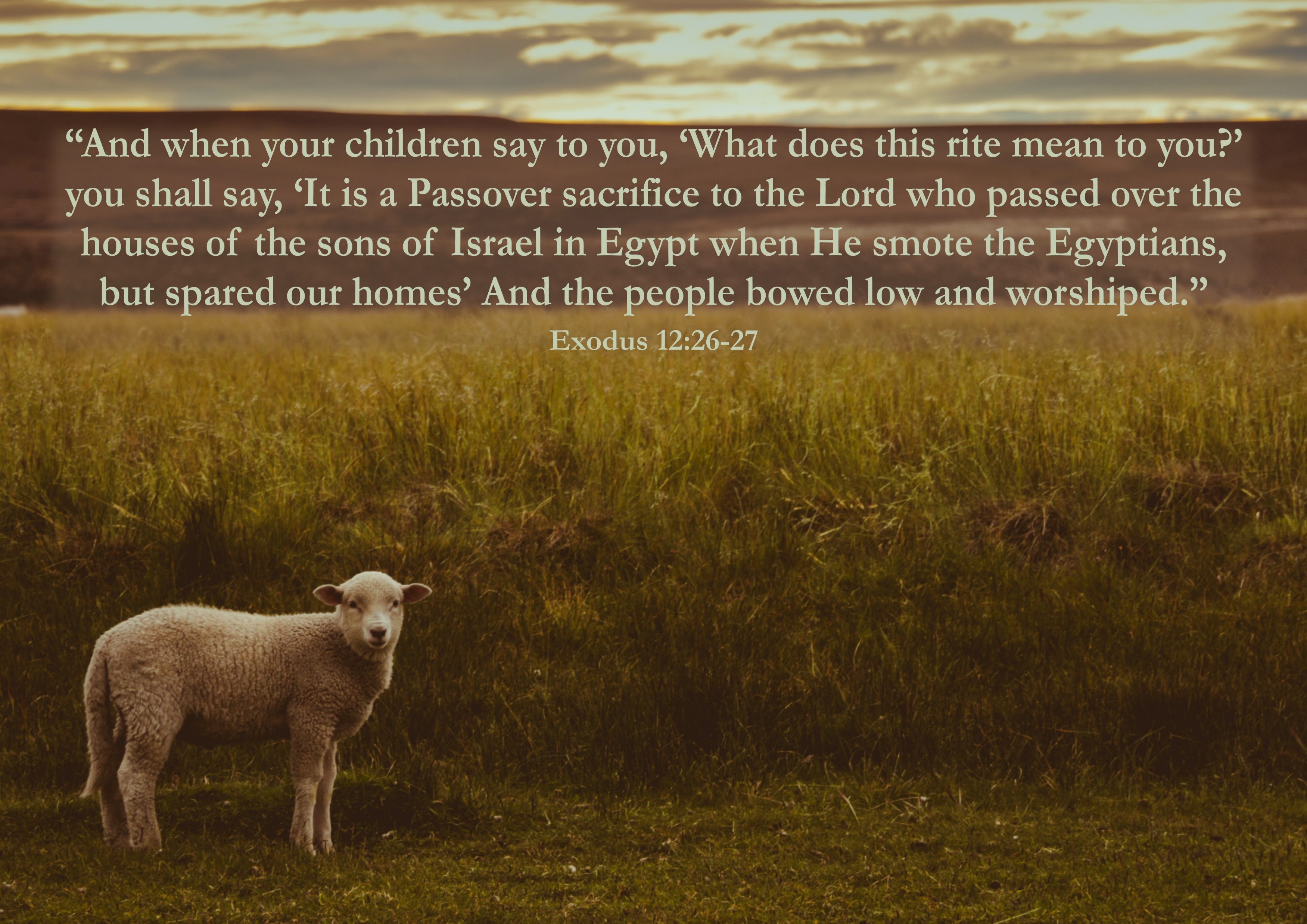 3
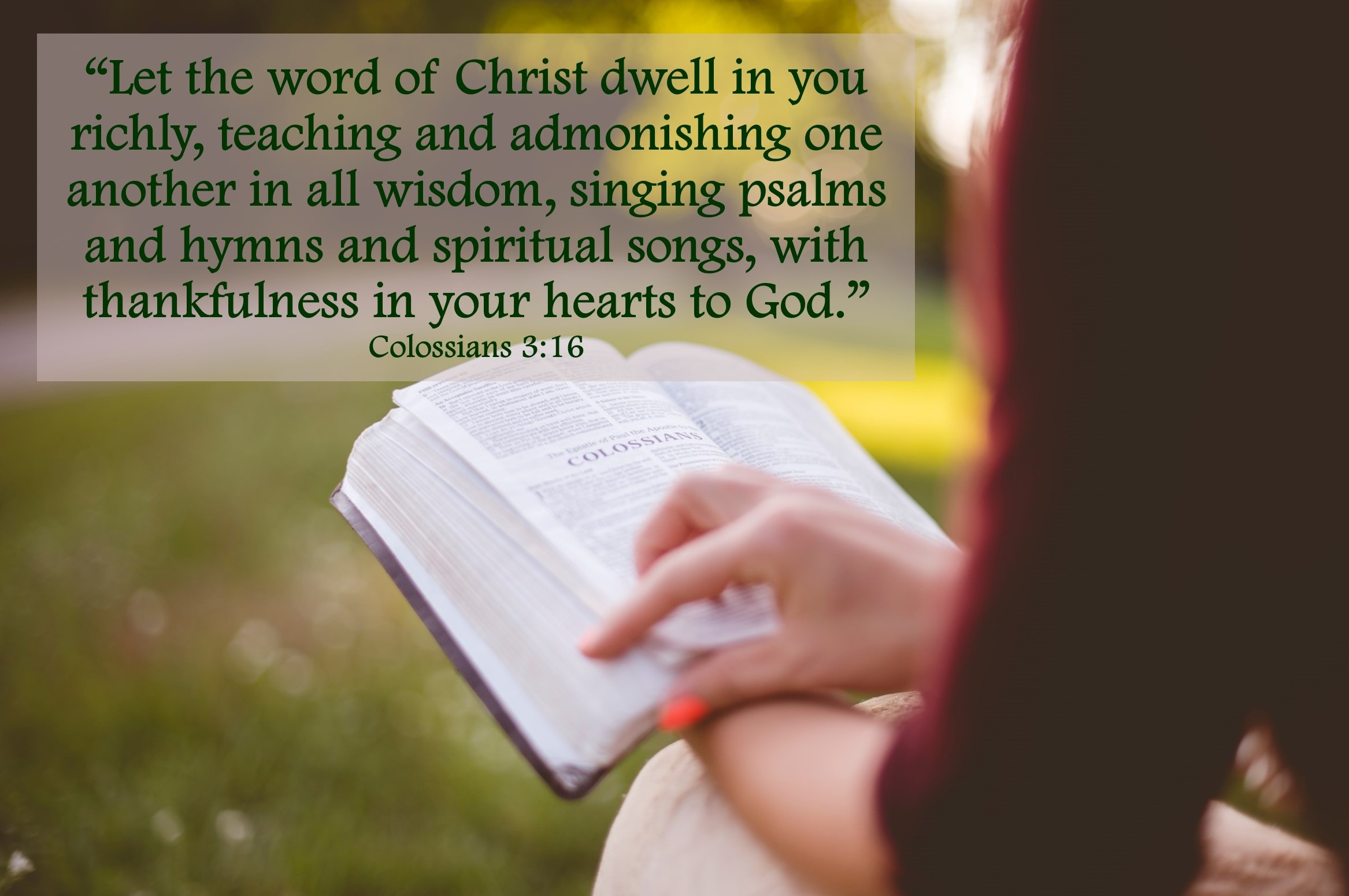 4
5
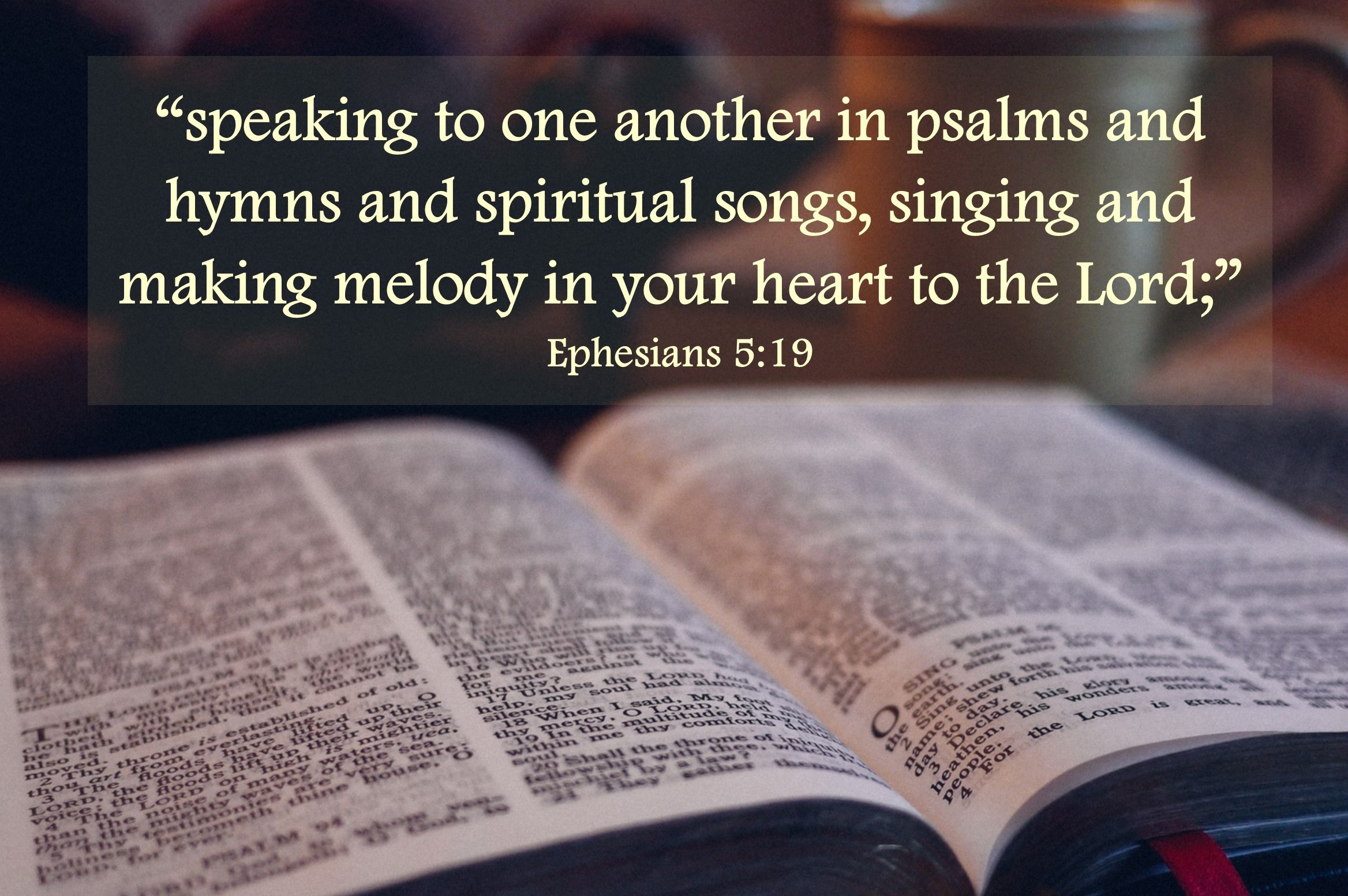 6
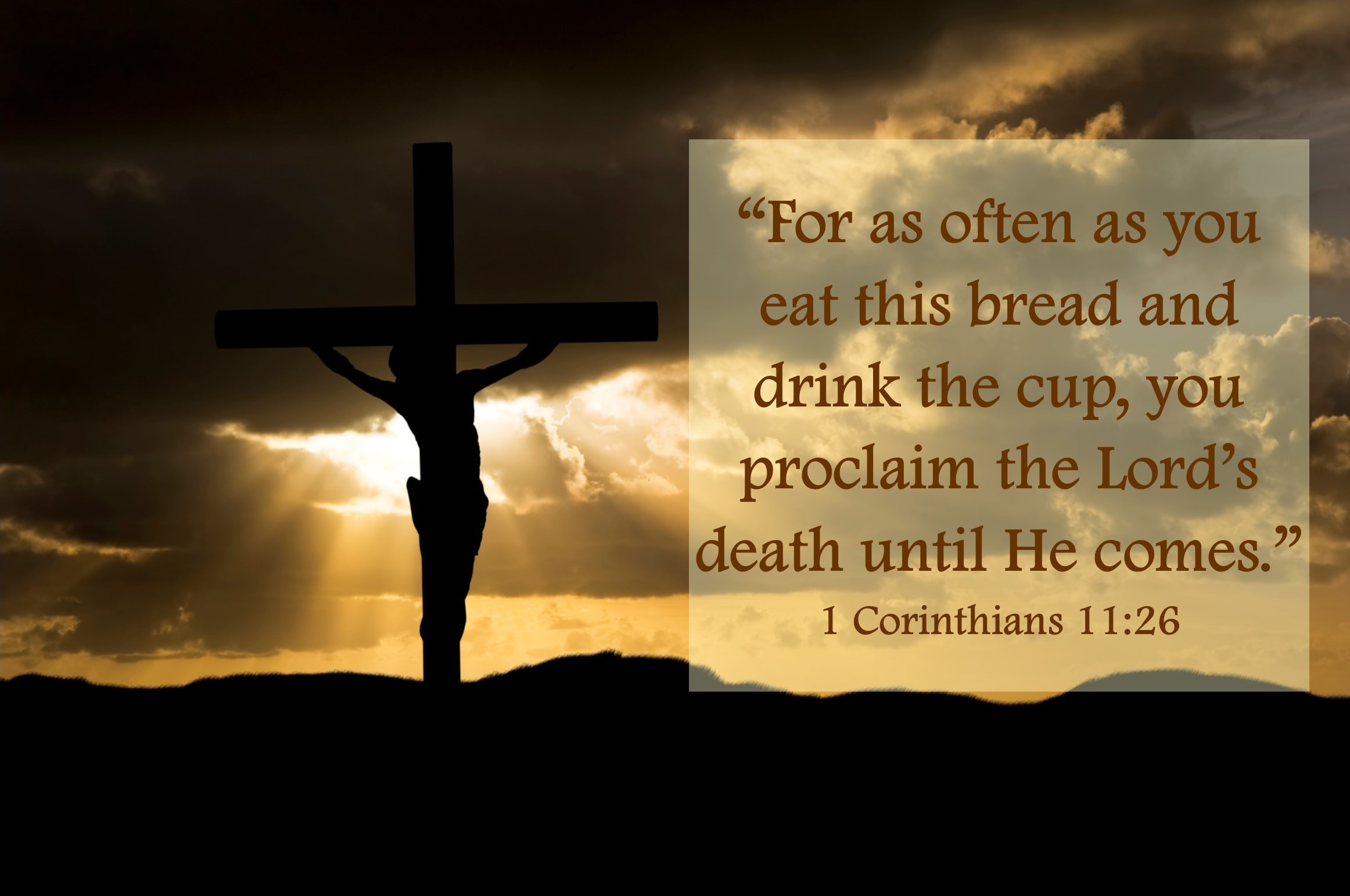 7
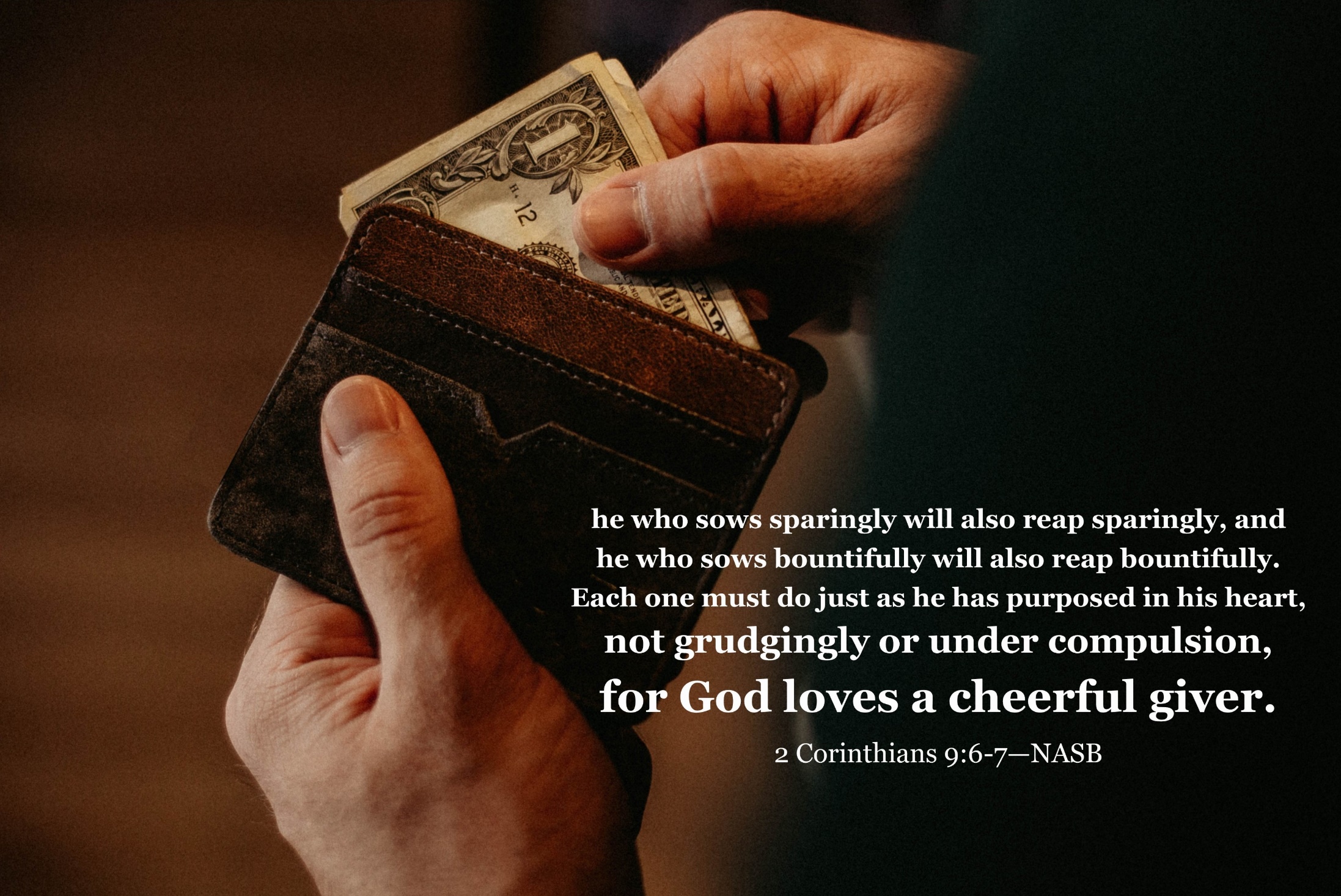 8
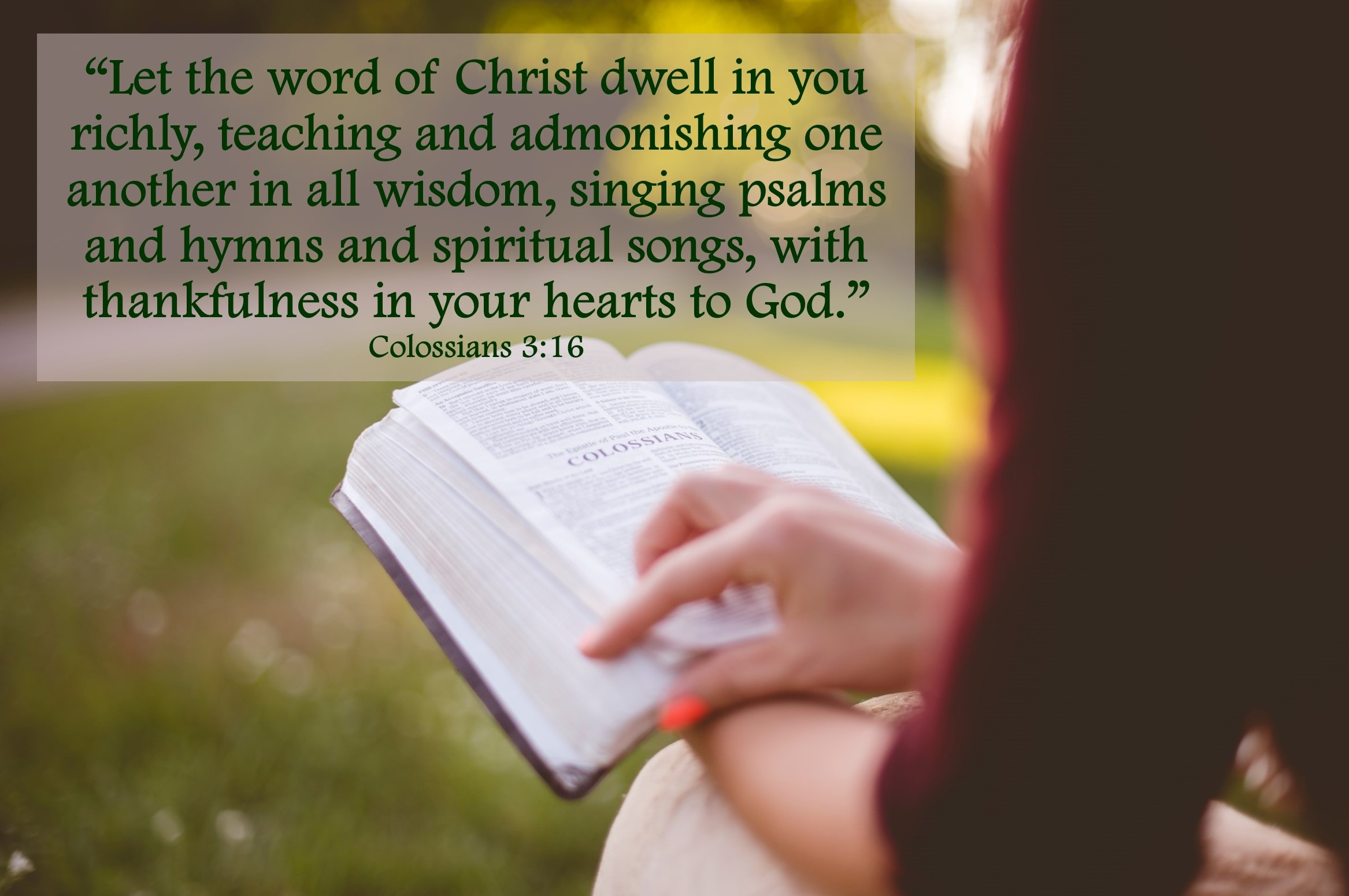 9
The Sword of the Spirit
Ephesians 6:10-20
10
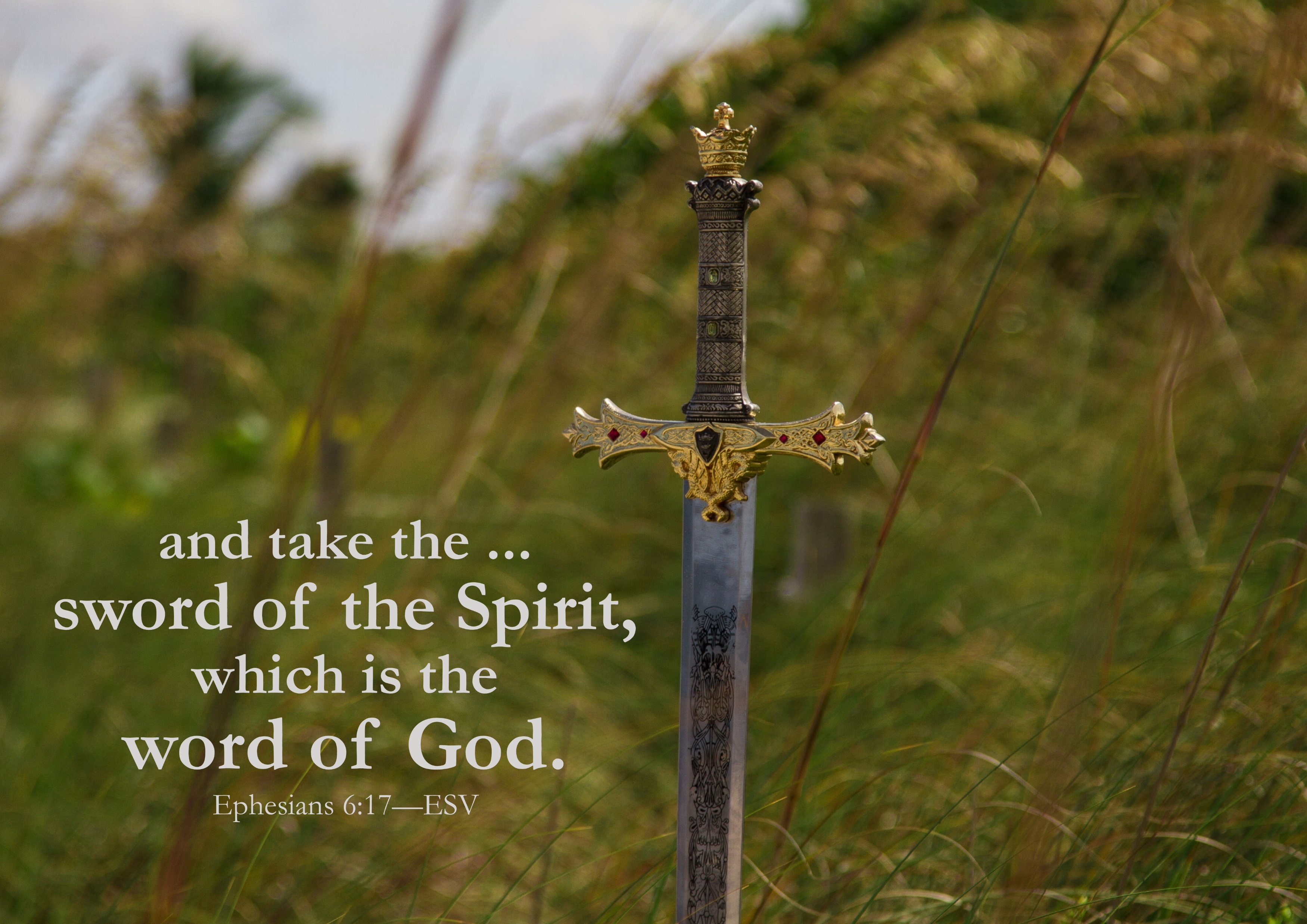 11
The Sword of the Spirit
Requires Training & Practice
12
The Sword of the Spirit
Requires Training & Practice
Parry Attacks
13
The Sword of the Spirit
Requires Training & Practice
Parry Attacks
Pierce And Cut
14
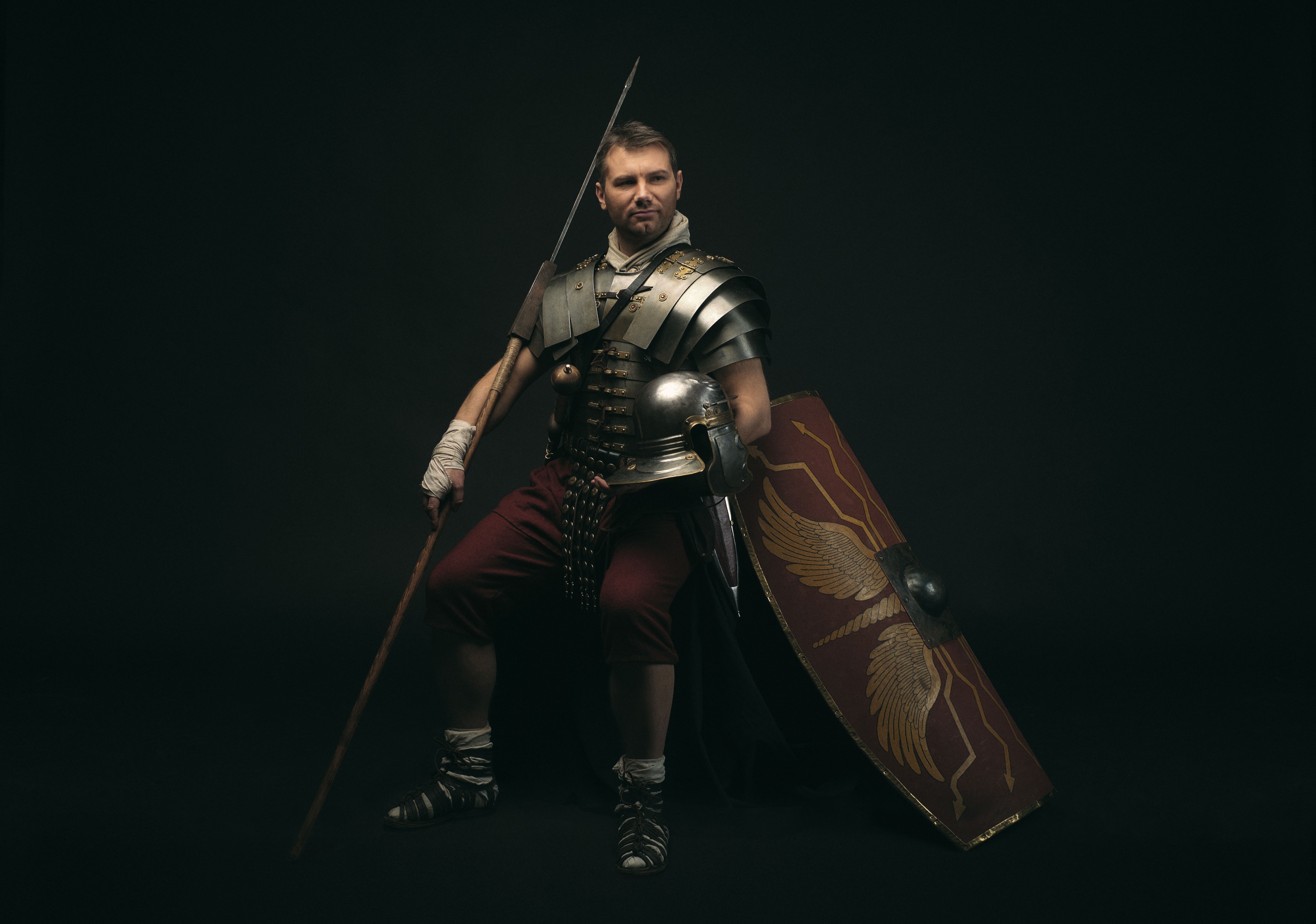 Belt of Truth
Breastplate of Righteousness
Helmet of Salvation
Sword of the Spirit
Shield of Faith
Gospel of Peace Shoes
15